LOKALE BESONDERHEITEN
Administrative Abwicklung
SIMONE HOFFMANN
TRUST RISK CONTROL
25.06.2024
1
AGENDA
Administrative Herausforderungen bei einer Abwicklung aus Deutschland

Stolpersteine

Dienstleistungsfreiheit in EU – Ländern insb. Pooldeckungen

Anti Money Laundering
Mexico
Saudi Arabien

Fazit
Simone Hoffmann
 Düsseldorf, 18.06.2024
Stolpersteine sind z. B.:
Internat. Zahlung
Stempel
Cash before cover
Unterschrift
Honorarver-einbarung
Proof of Payment
Weitere Risikoinfor-mationen
Mandat
Steuer-dokumente
Handels-register-auszug
UBO
Identitäts-dokumente
KYC
Fristen
25.06.2024
3
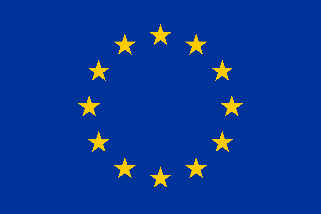 EU – FOS Deckung
Grundsätzlich mgl. – es gilt jedoch Besonderheiten zu berücksichtigen:
Fehlender Vor – Ort – Service
 
Deckungsumfang und Klauseln –  lokale Standards und individuelle Ergänzungen 

Kenntnis der Rechtslage und administrativer Auflagen

Monitoring und Umsetzung von lokalen Änderungen  

Lokale Vers. Steuer + sonstige länderspezifische Pflichtabgaben sind an lokale Behörden / Institutionen abzuführen

Erschwerte Regulierung im Schadenfall
25.06.2024
4
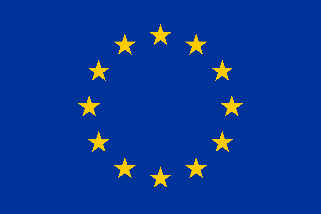 EU – FOS Deckung
Berücksichtigung Pflichtversicherungen Naturkatastrophen- oder Terrorismuspool im Rahmen der Sachversicherung:
Pool Abgaben sind abzuführen /Raten (z. B. GAREAT) variieren nach Versicherungssumme . FOS wird oft der höchste Satz angesetzt.

Vers. Steuern müssen auch auf Pool Abgaben gezahlt werden

Alle versicherten Risikoadressen müssen korrekt dokumentiert sein

Pool Abgaben sind auf den FOS Rechnungen separat aufzuführen

Prämienzahlungen müssen im Rahmen der zeitlichen Vorgabe erfolgen (z. B. 30 T. ab Fälligkeit bei Consorcio)
25.06.2024
5
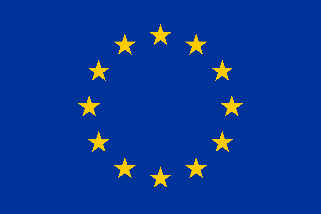 EU – FOS Deckung
z. B. Consorcio Pool Spanien – Prozess im Schadenfall:
Anzeigepflicht des Schadens: innerhalb von 7 Tagen, nachdem der VN von dem Schaden erfahren hat
Die Schadenmeldung muss der vorgegebenen Form entsprechen und, zudem sind weitere Dokumente einzureichen z. B.:
Kopie der letzten Prämienrechnung, aus welcher das Zahldatum hervorgeht
Kopie der Klausel, die besagt, dass die besonderen Risiken über das Consorcio gedeckt sind (eigenständiges bindendes Bedingungswerk, muss auch bei FOS-Policen im span. Originaltext dokumentiert sein)
Die allgemeinen, besonderen und speziellen Versicherungsbedingungen
Etwaige Nachträge, Side-letter, Modifikationen
Personalausweise eines Bevollmächtigten in Kopie
Exakte Bankverbindung
Beweisfotos- wenn vorhanden
25.06.2024
6
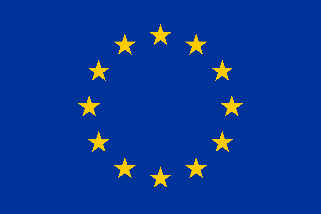 EU – FOS Deckung
Übersicht Pooldeckungen einiger Länder
*Code Napoléon: In der Sachdeckung eingeschlossen wird i. d. R. die Haftpflicht des VN auf Grund von Sachschäden durch Feuer oder sonstige versicherte Gefahren am Eigentum Dritter (Mieter, Vermieter, Nachbar) ausgenommen Zufall oder höhere Gewalt. Die Beweislast trägt der Versicherungsnehmer.
25.06.2024
7
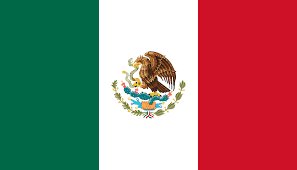 Anti Money Laundering
Zwei Beispiele:
Mexiko
Aktuelle Unterlagen für das Geldwäsche-Gesetz sind vom Kunden vor der Policierung  jährlich beizubringen. 

Prüfung erfolgt durch vom VR individuell eingeschaltete Dienstleister.  Diese setzen üblicherweise voraus, dass die Zusendung aller angefragten Dokumente innerhalb eines Monats erfolgt.

Termingerechte Lieferung der Dokumente ist wichtig, da die Prämie innerhalb von 30 Tagen ab Fälligkeit zu zahlen ist.
25.06.2024
8
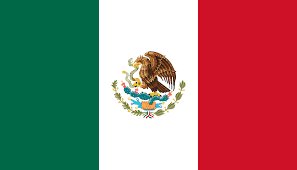 AML - Mexiko
Handelsregisterauszug
Offizielles Dokument, das jede Änderung der ursprünglichen Gründungsurkunde belegt (Änderung des Firmennamens, Umwandlung und/oder Erweiterung des Unternehmens, usw.); 
Vollmacht  des für Verwaltungshandlungen, Rechtsstreitigkeiten und Inkasso gesetzlichen Vertreters
Gültiger amtlicher Lichtbildausweis 
1. des gesetzlichen Vertreters, der mit der Vollmacht übereinstimmt 
2. Gültiger amtlicher Lichtbildausweis der Person(en), die die Kontrolle über das Unternehmen ausübt/ausüben  = Ultimate Beneficial Owner Anforderung oder des Generaldirektors, des Alleinverwalters oder des Vorsitzenden des Verwaltungsrats; 
Aktualisierte Steuer-ID-Bescheinigung
Digitales Zertifikat der elektronischen Unterschrift; (Certificado Digital de la “FIEL”) 
Gültiger Nachweis der Adresse (nicht älter als 3 Monate)
Know your Customer Form
25.06.2024
9
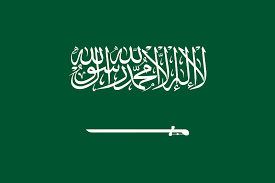 AML – Saudi Arabien
Vor Policenerstellung werden von den lokalen Versicherern diverse Dokumente und Informationen benötigt:
KYC Form (online oder manuel)
Nationale Adresse (WASAL)
Commercial Register Number 
Steuerzertifikat
Bankdaten (Name, Sitz, IBAN) vom Bankhaus gestempelt 
SAIGA Registrierung (Lizenz für ausländische Investitionen)
Aktueller Auszug Trade License 
Identitätsnachweise der verantwortlichen Managern
25.06.2024
10
HERAUSFORDERUNGEN
bei Abwicklungen über Deutschland
Zeitintensive Geduldprobe für allen Beteiligten

Behördliche Auflagen können ständigen Veränderungsprozessen unterliegen

Zeitkritisch insbesondere bei Prämienzahlungen

Haftungsthemen und Deckungslücken müssen so weit wie möglich minimiert werden
Wichtig ist die Prioritätensetzung sowie eine gute, verständnisvolle und partnerschaftliche Zusammenarbeit aller Beteiligten!
25.06.2024
11
Sources
https://misa.gov.sa/about/
https://www.tripvzw.be/en/home/index.asp
https://www.gob.mx/condusef
https://www.consorseguros.es/
https://www.gesetze-im-internet.de/gwg_2017/index.html
https://eur-lex.europa.eu/legal-content/DE/ALL/?uri=CELEX:32015L0849
https://www.gareat.com/en/who-are-we/
https://www.service-public.fr/particuliers/vosdroits/F3076
Dankeschön für Ihre Aufmerksamkeit!
Trust Risk Control  International Ins. Dev. GmbH Gustav-Freytag-Str. 15 22085 Hamburg
+49 (0)40 82 22 52-0
Simone HoffmannSenior/Key Account Manager
Mail: simone.hoffmann@trustrc.comTelephone: +49 40-822252-118
Mobile: +49 1520-9041593